Proposal for Management of Missouri Southern State University Prairie
Pre-settlement Prairie in Missouri
Of the estimated 15 million acres of original prairie in Missouri, less than 0.5% remains intact
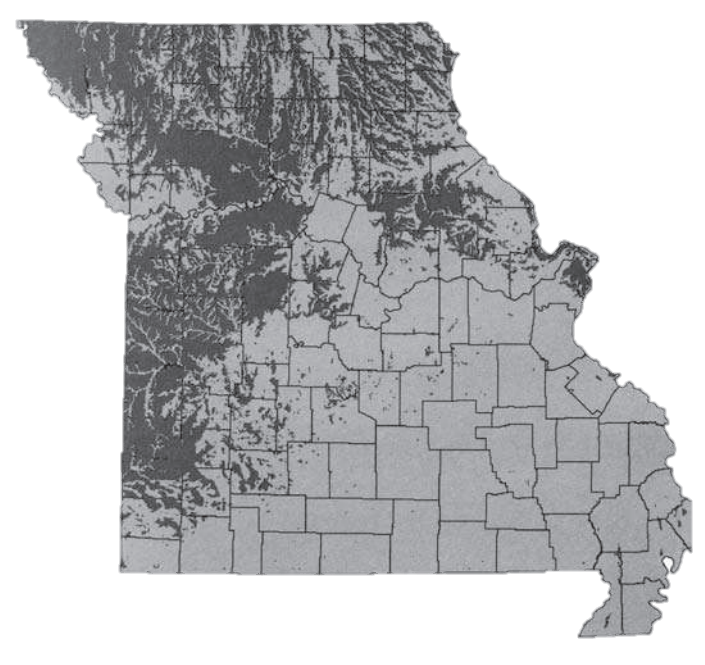 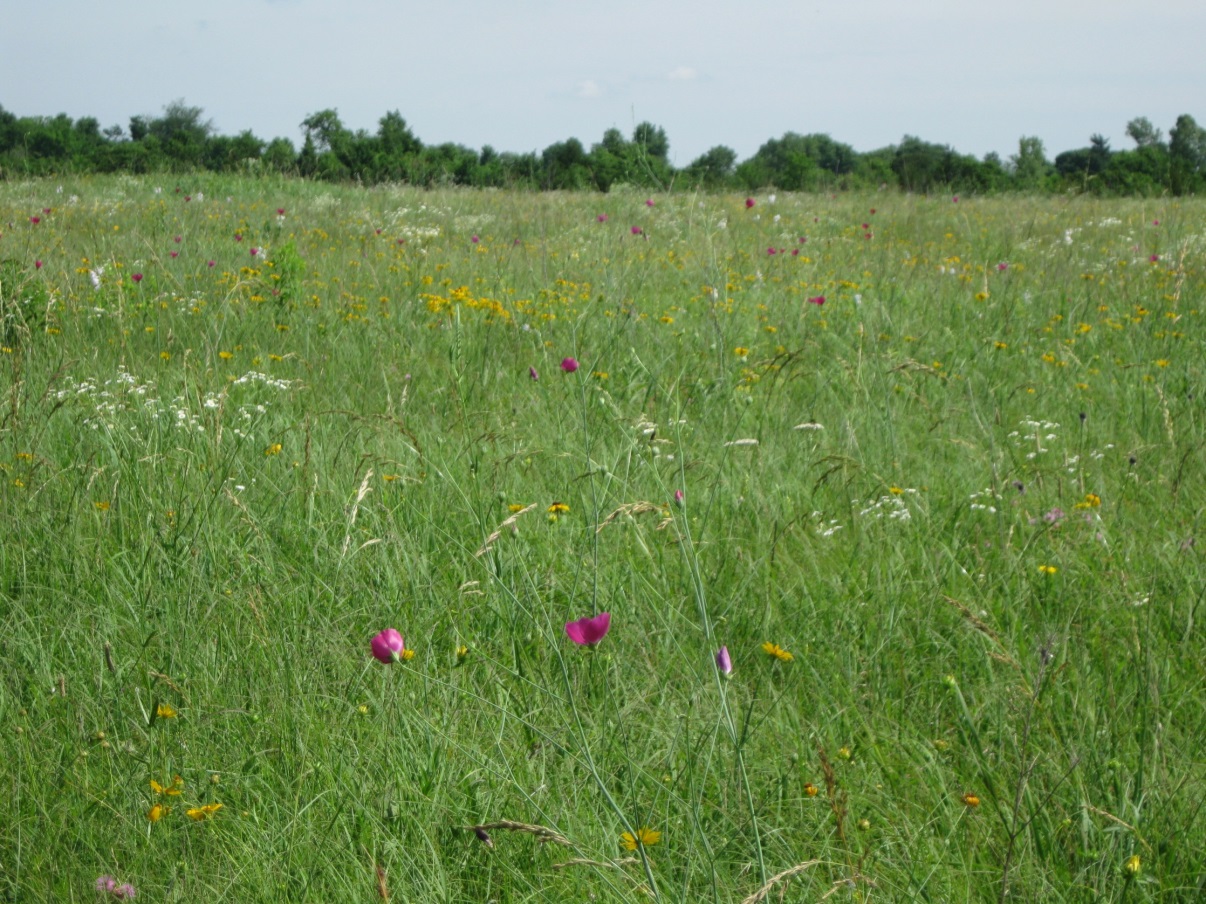 MSSU’s Native Tallgrass Prairie
Appears to have never been plowed
Mima mounds, probably the work of rodents in the post-glacial past (10,000 BC), still dot the prairie
Springtime several of what appear to be buffalo wallows are still visible
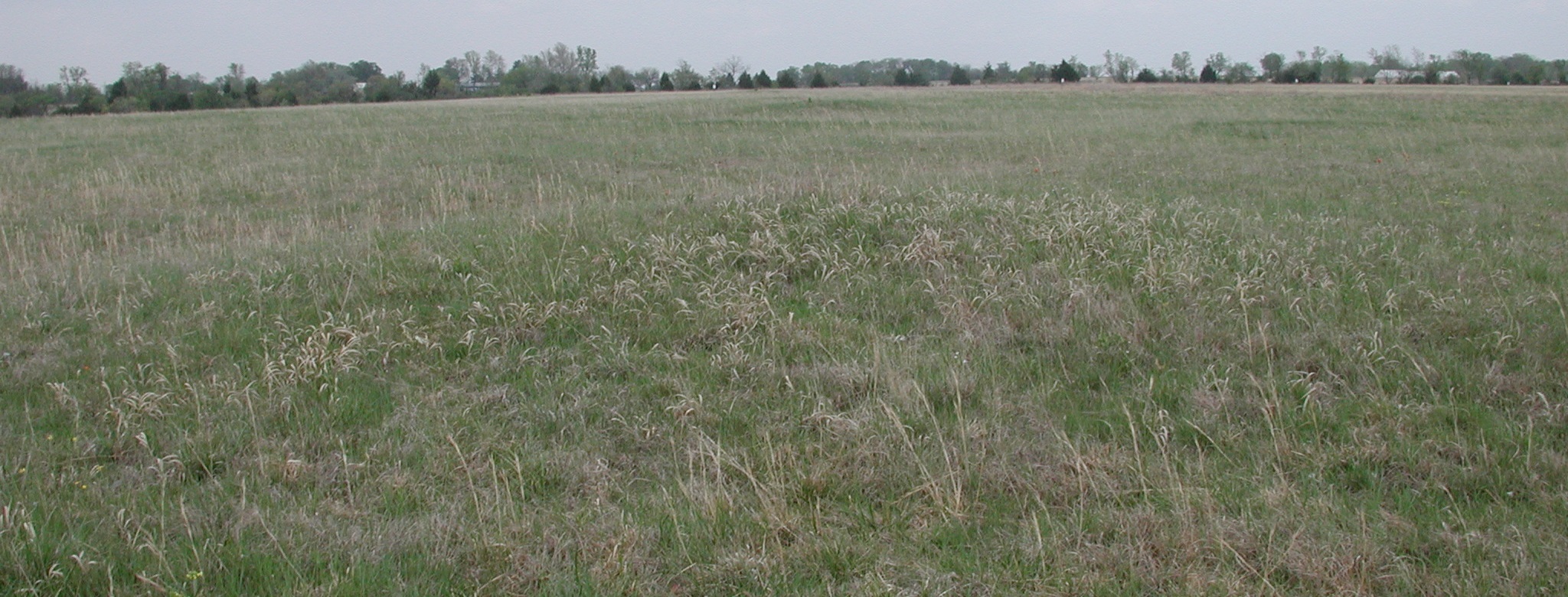 MSSU’s Native Tallgrass Prairie
Diverse vegetation 
Several indicator species of high-quality tallgrass prairie
Downy gentian (Gentiana puberula)
Groundplum milkvetch (Astragalus crassicarpus)
Royal catchfly (Silene regia)
Wolf’s spike rush (Eleocharis wolfii)
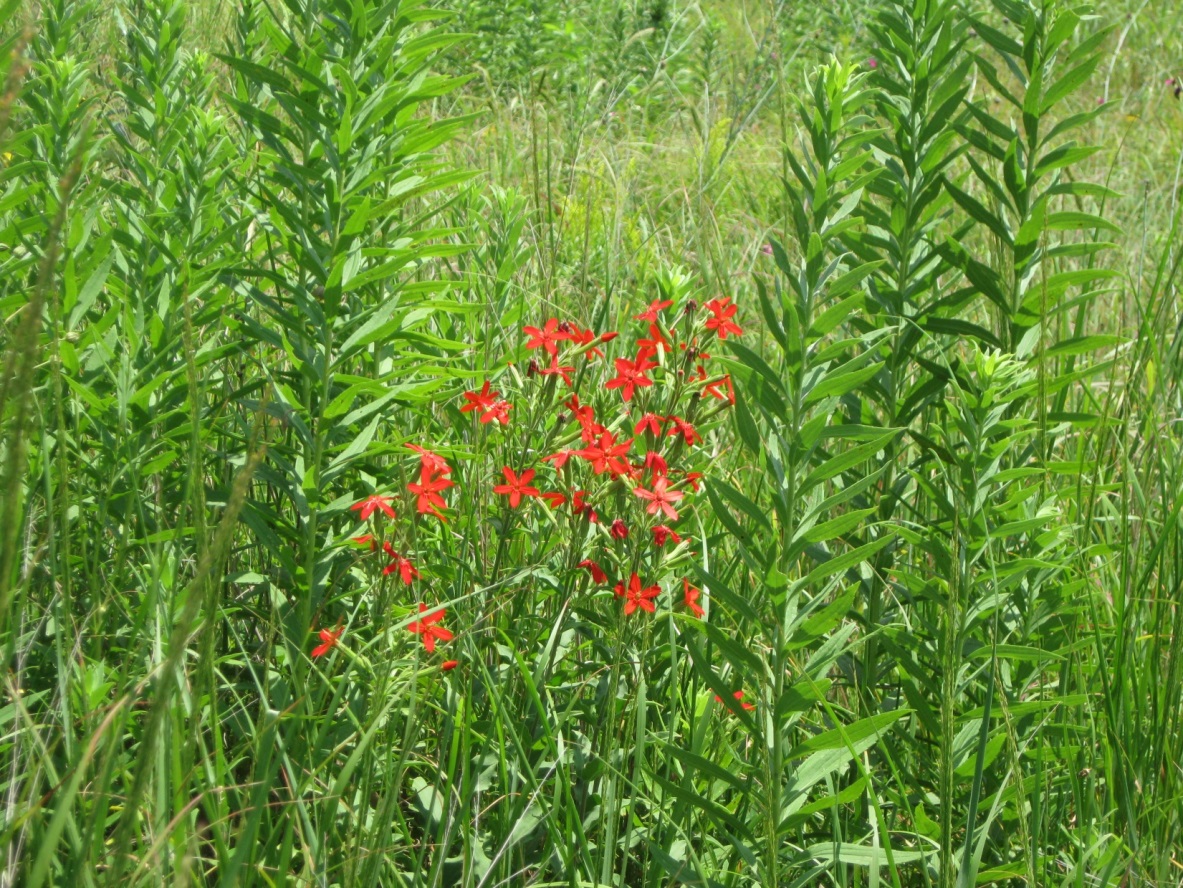 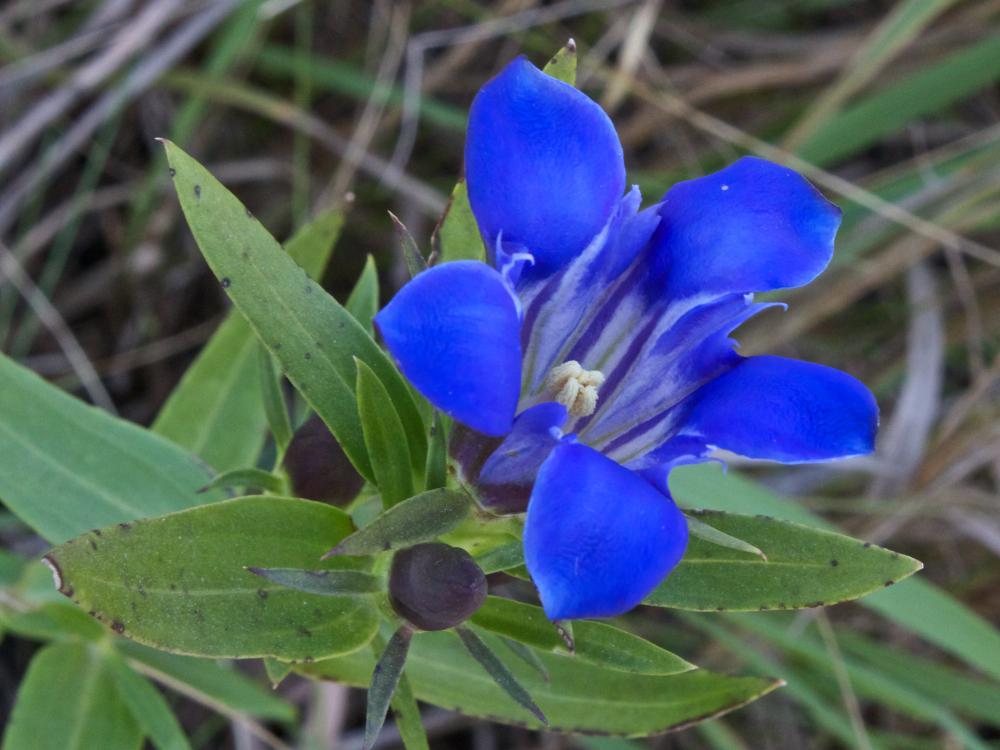 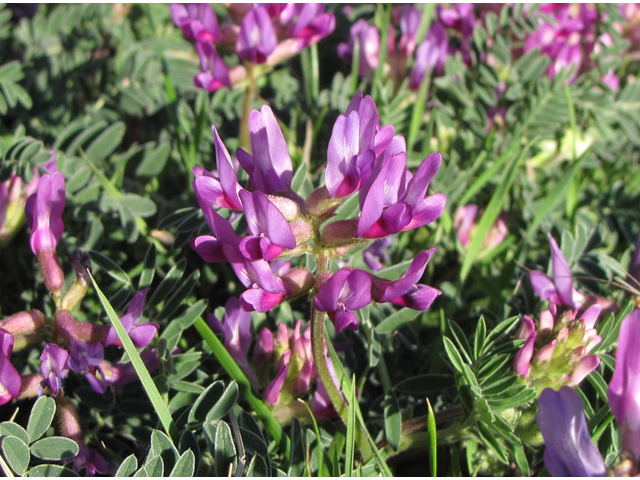 MSSU’s Native Tallgrass Prairie
32 known species of birds on the prairie 
Nesting
Grasshopper, field, and song sparrows
Dickcissel
Eastern meadowlark 
Bell’s vireo
Painted bunting
Bob-white quail 
Winter visitors include 
Savannah and LeConte’s sparrows
Common snipe
Smith’s longspur
Short-eared owl
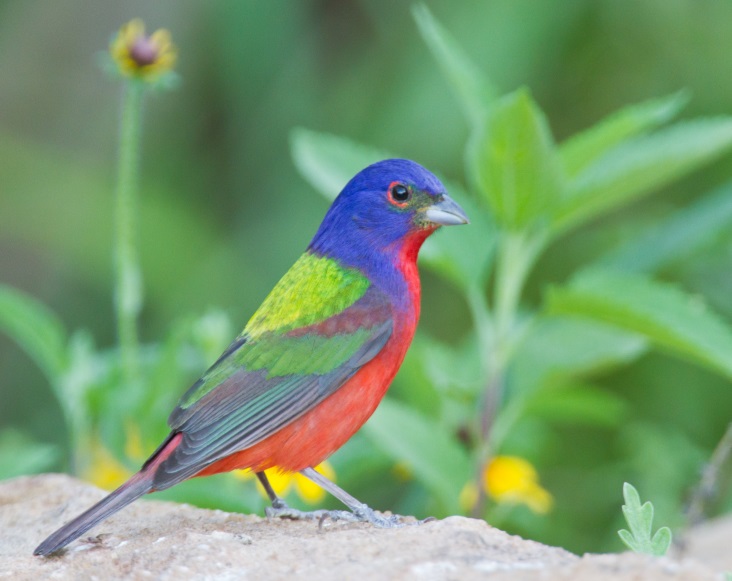 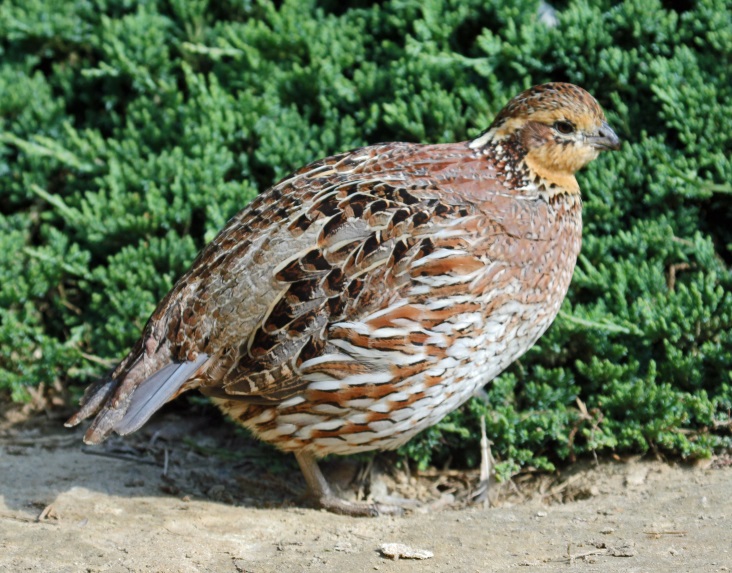 http://upload.wikimedia.org/wikipedia/commons/3/35/Northern_Bobwhite_female_RWD.jpg
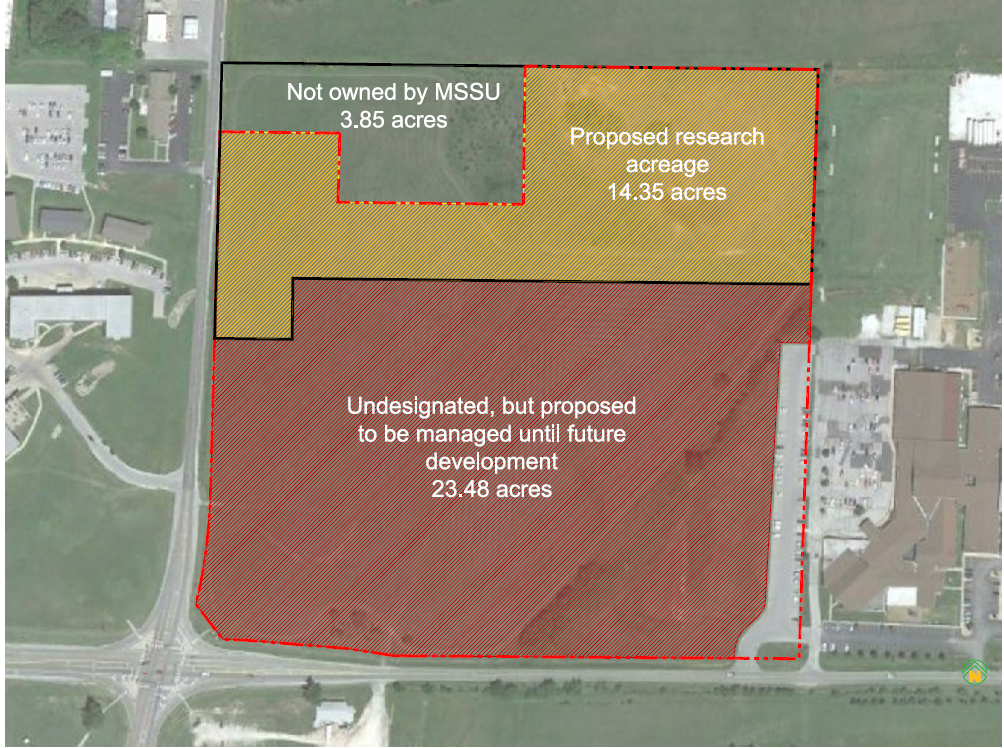 Additional 10 acre tract of prairie
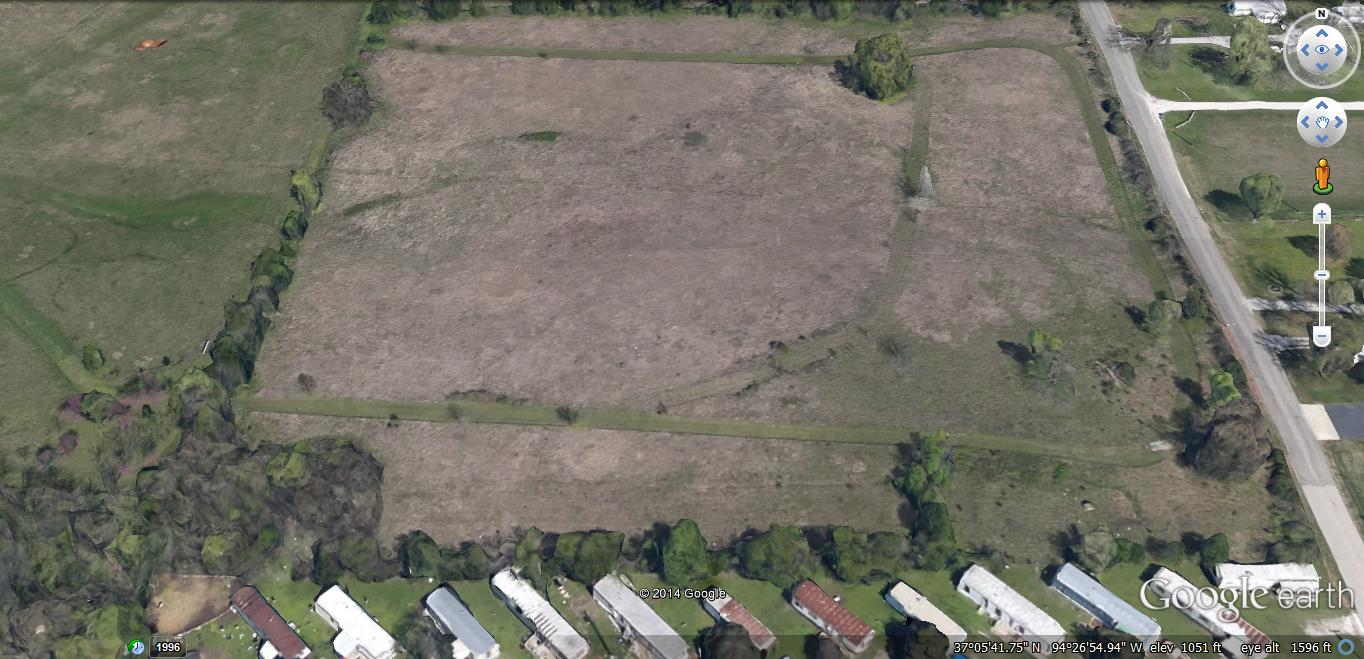 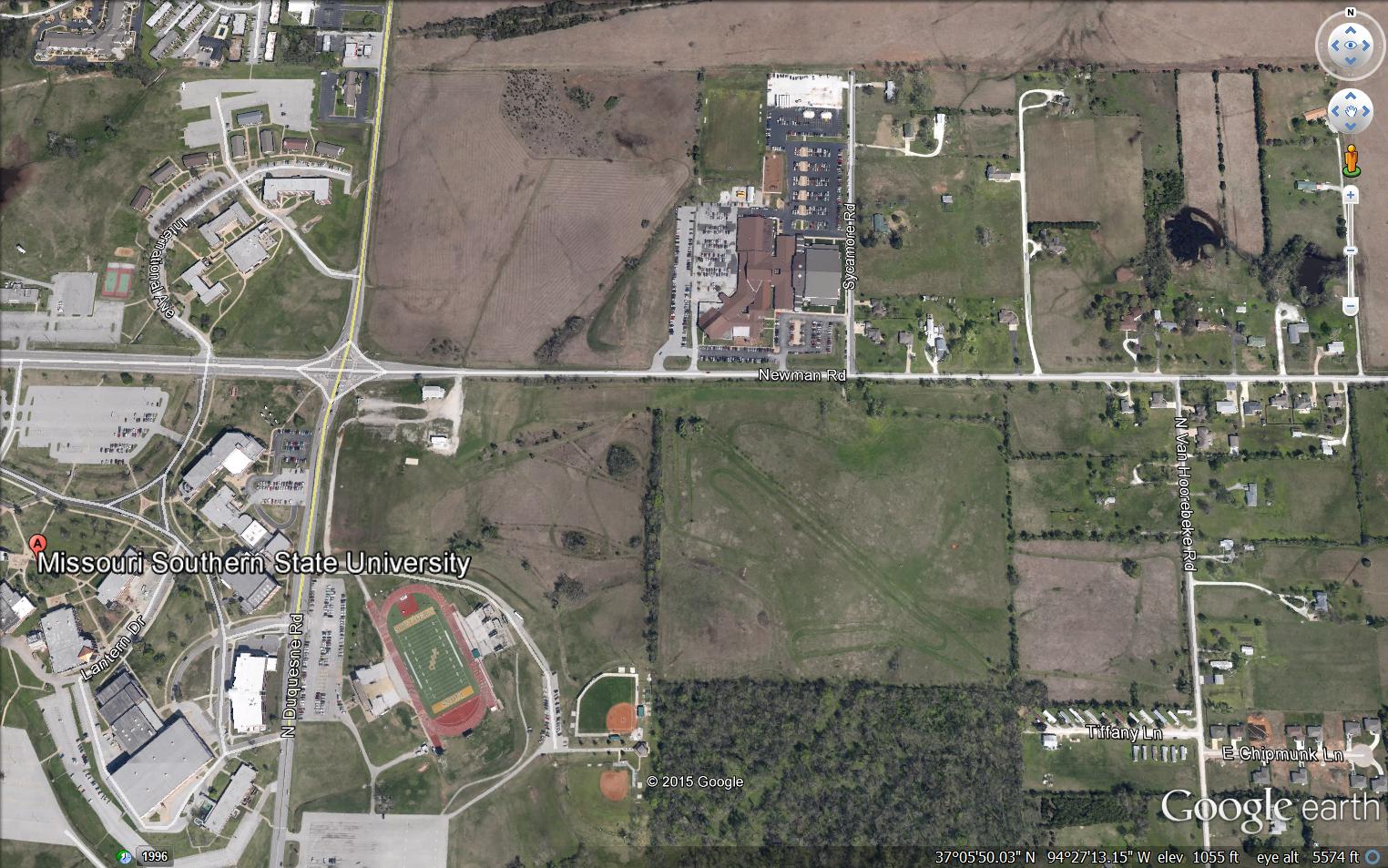 Proposed Uses: Education
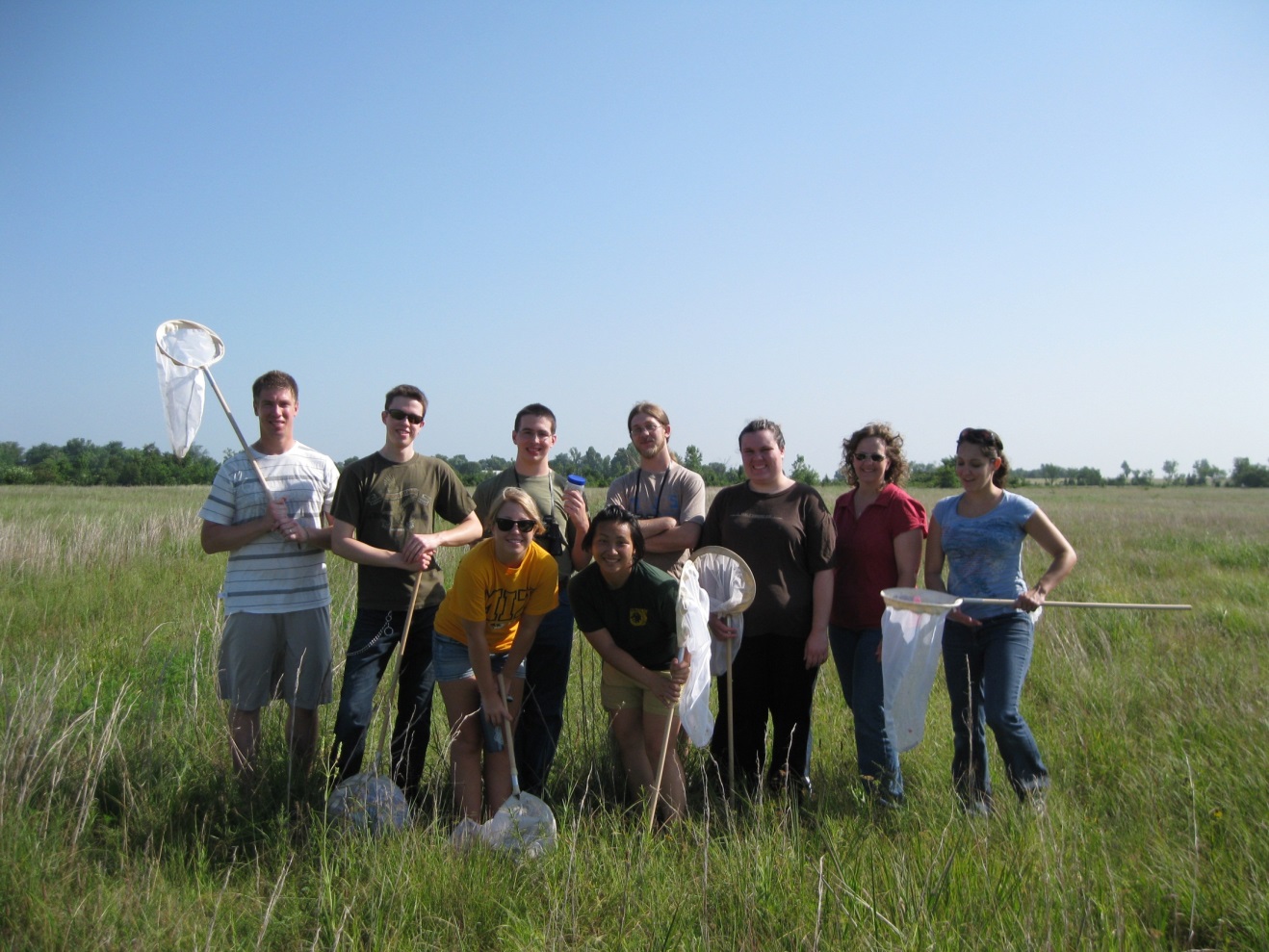 Provides unique outdoor classroom
Large, high-quality tract of land 
Conveniently located on campus

Used by multiple classes in the Biology and Environmental Health Department
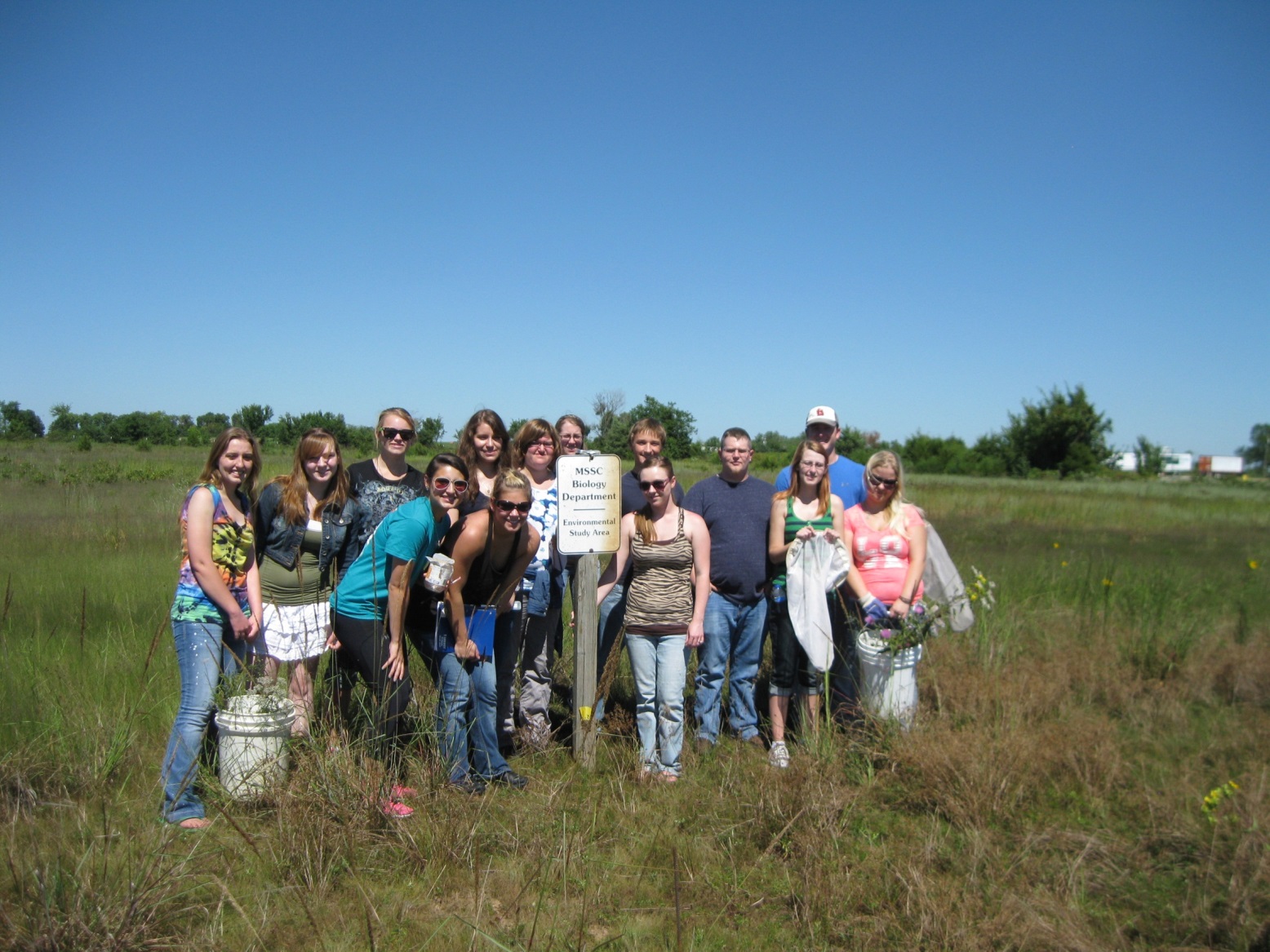 Proposed Uses: Research
Previous
Drs. Messick, Plucinski and Heth
Surveys by MO Dept. of Conservation and MO Native Plant Society
Proposed 
Observational studies
Independent student research
Vegetation monitoring plots
Annual collection of rare plant seeds
Proposed Uses: Community Outreach
Offers inspiration for students or community members
Literature, painting, photography, etc...

K-12 outdoor classroom
Assistance from MSSU professors 

Birdwatching, walking trail

Collaboration with MO Department of Conservation
Procurement of an official sign
Proposed Management of Undesignated MSSU Prairie
Mowing
Alternating years
Limited to late July to allow for nesting birds and ensure regrowth for winter cover
Limited to two mower widths along trail with raised blade

Limited use of  prairie as an excess parking lot
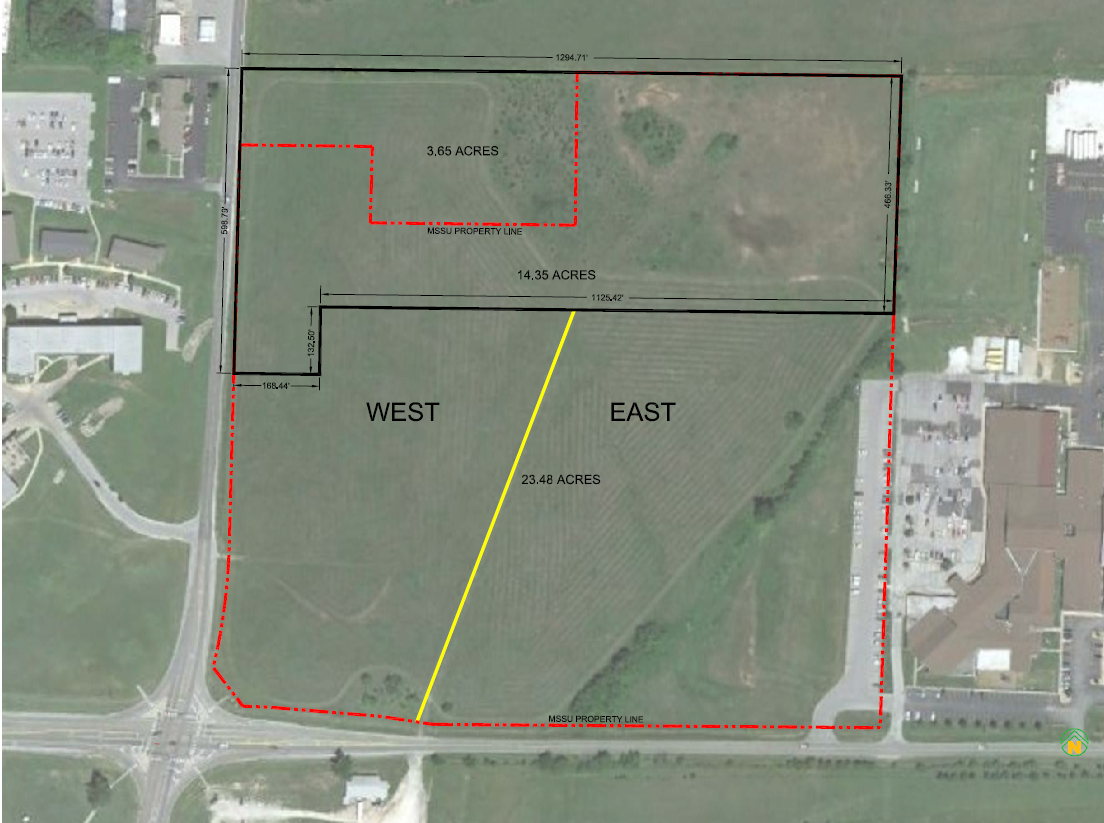 West
East
Proposed Management of UndesignatedMSSU Prairie
Removal of invasive, non-native vegetation and woody vegetation
Manual removal, with stump treatment of an herbicide 
Removal in late fall-winter timeframe
Plants transfer nutrients to their root systems during the dormant season
Some woody vegetation left as breeding habitat and cover for certain bird species

Trash pick-up
Windblown trash
Currently picked up by MSSU Biology Club
Questions
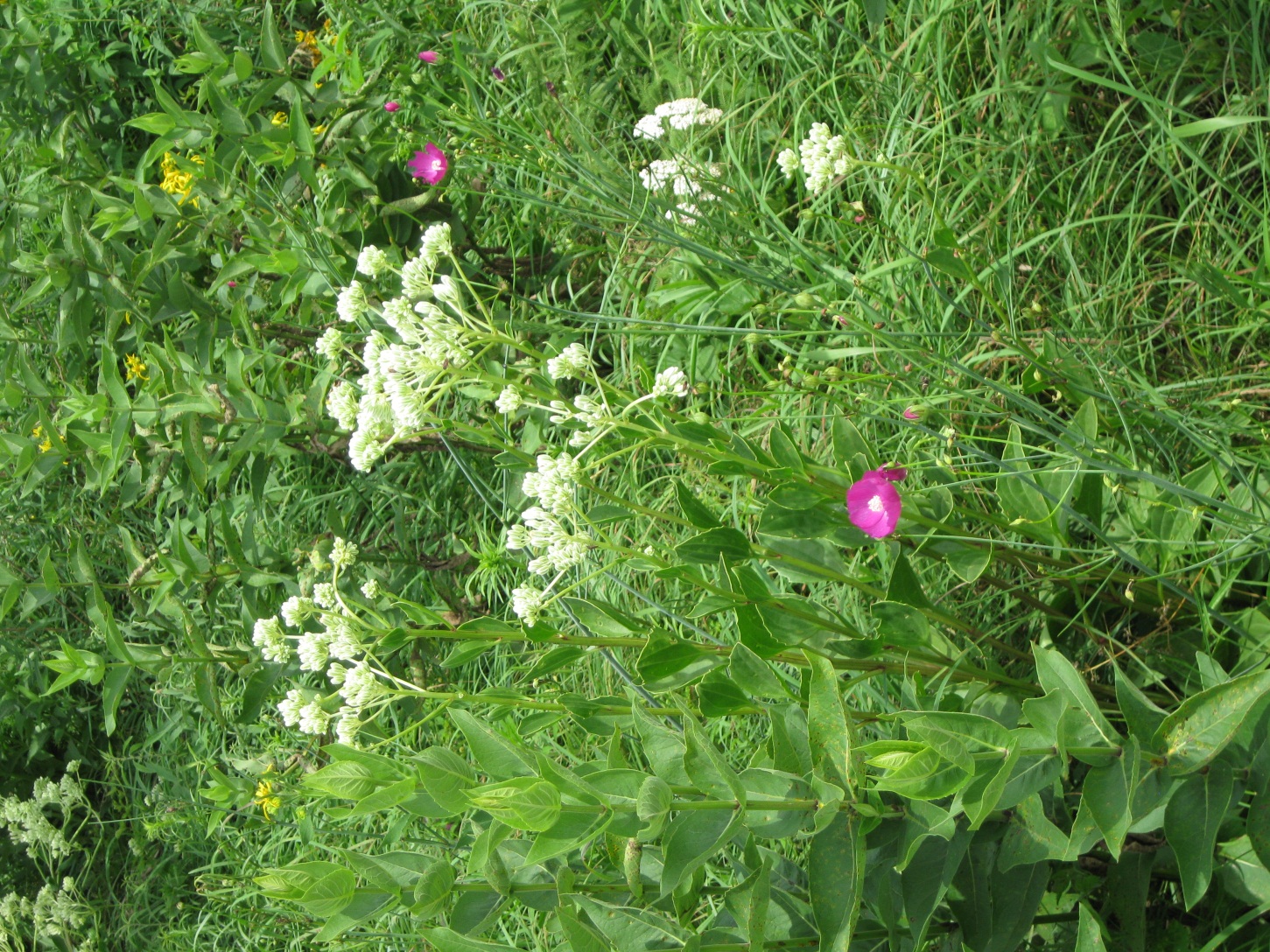